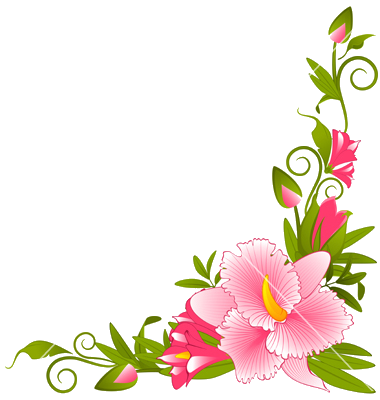 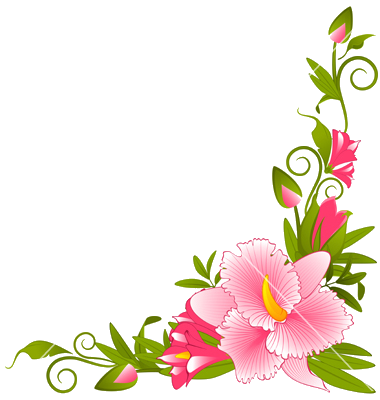 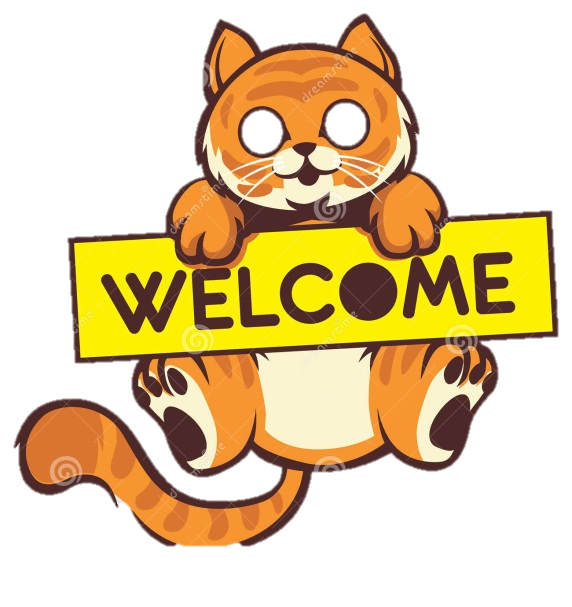 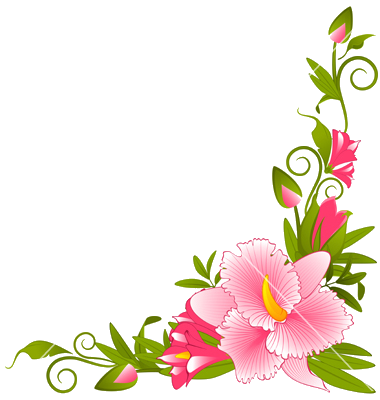 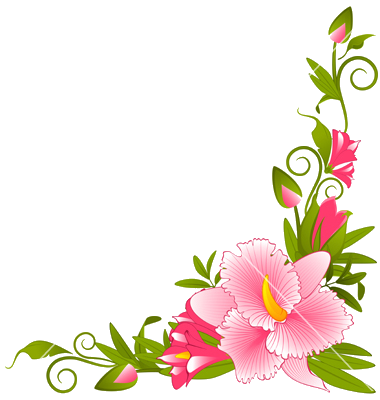 Introducing
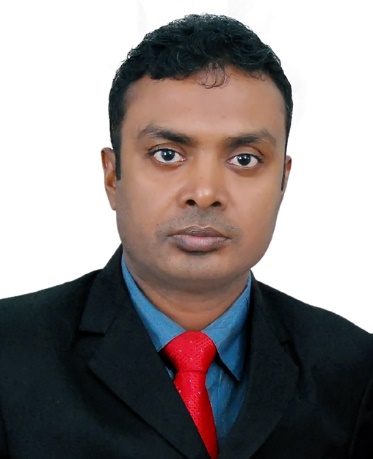 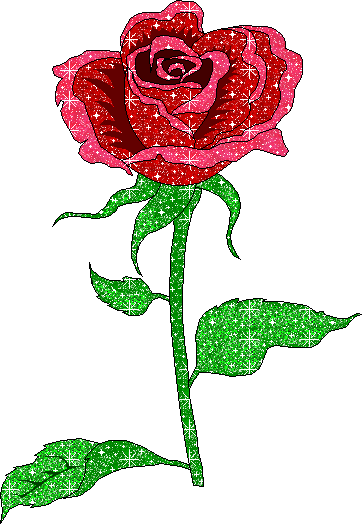 Class : Three
Subject: English
Lesson: 1 - 3
Lesson Unit: 32 
Time: 45 minutes
Bipresh Chanda
Assistant Teacher
Brahmonjulia Govt. primary School.
Chhatak, Sunamgonj.
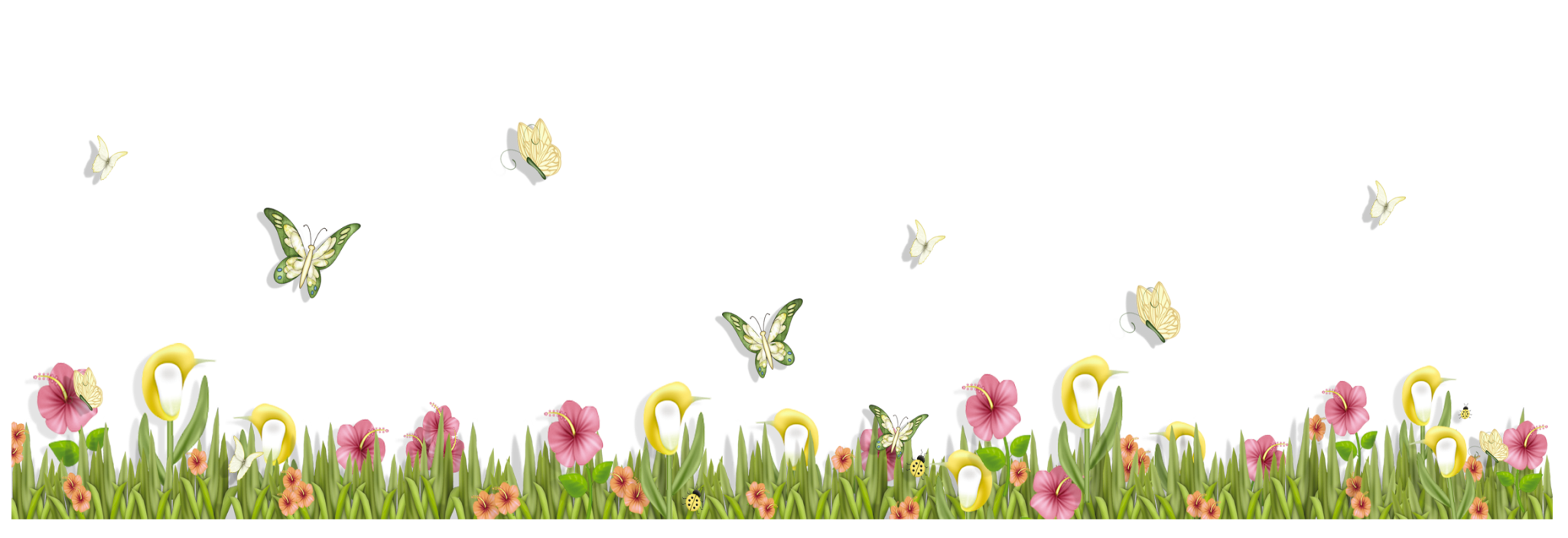 Let’s enjoy a video
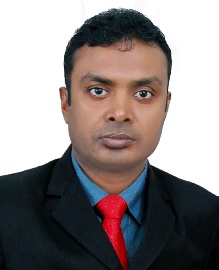 Good morning, students.
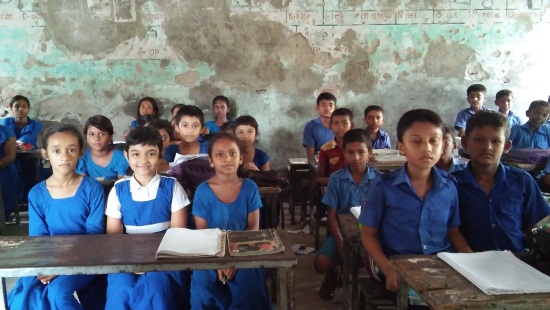 Good morning, teacher.
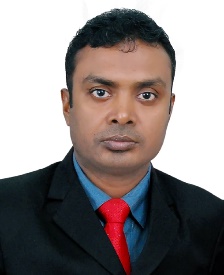 How are you today?
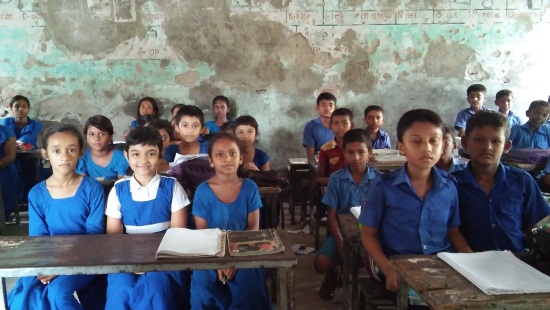 Fine. and you?
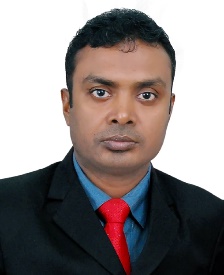 Fine, thank you.
What do you see in the picture?
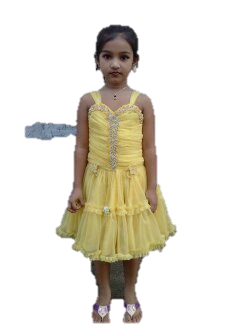 Maliha is Bangladeshi.
She comes from Dhaka.
[Speaker Notes: T: Who I am?   Ss: You’re a teacher.]
What do you see in the picture?
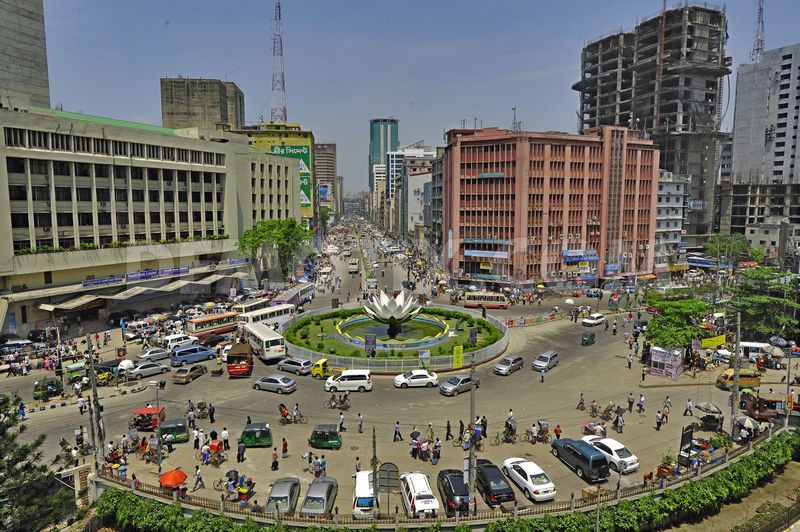 Dhaka is the capital of Bangladesh.
Look at the picture and think about it
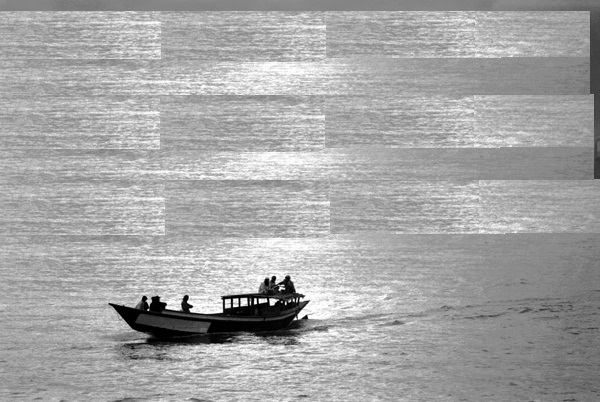 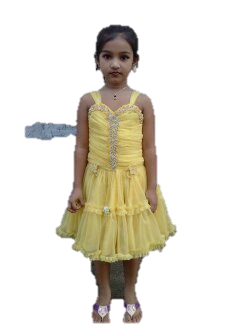 Maliha lives near the Buriganga River.
What do you see in the picture?
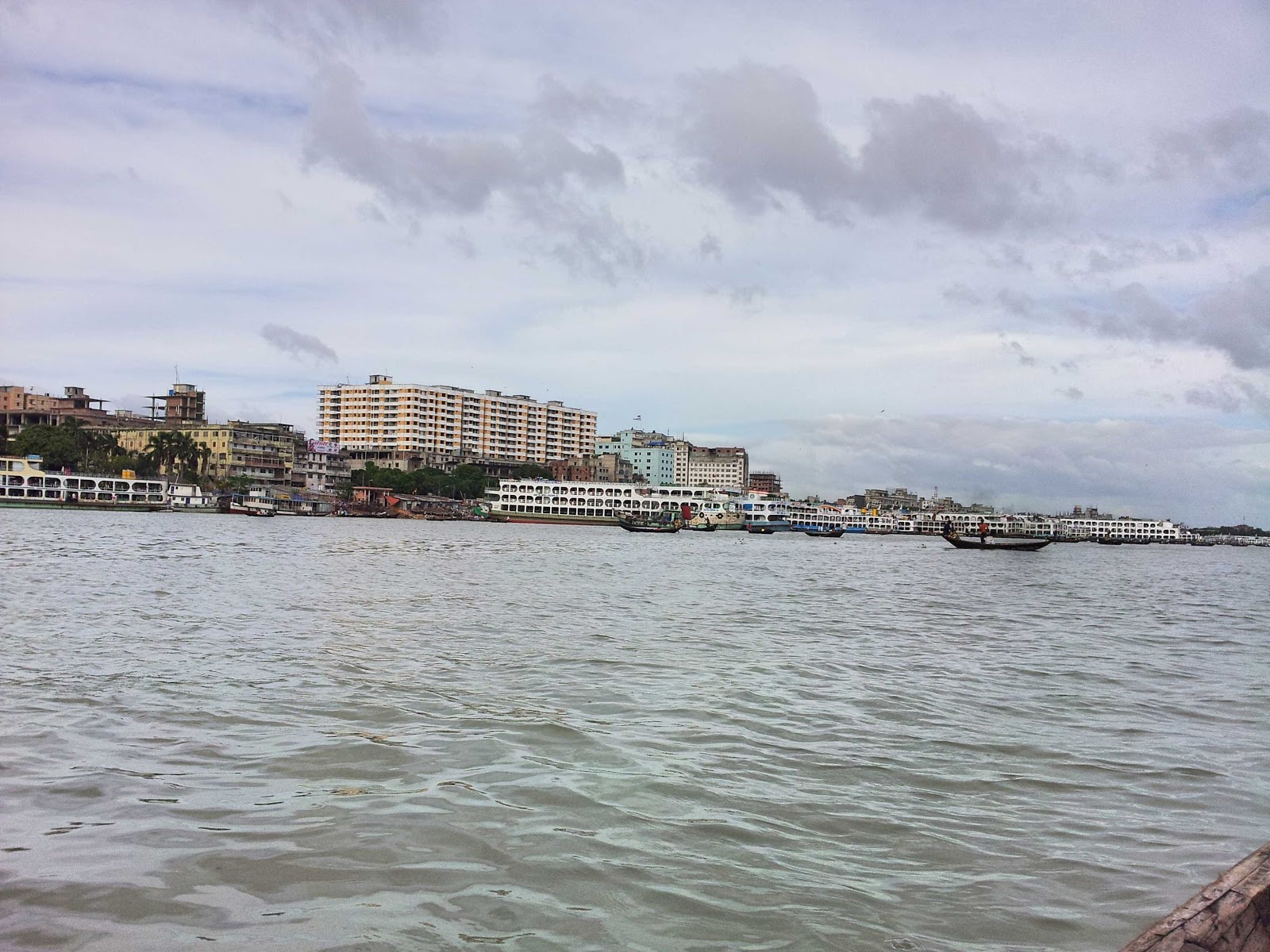 The river is very big.
What do you see in the picture?
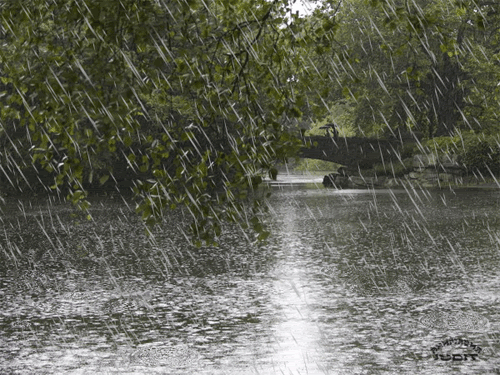 In June, July and August, there is a lot of rain in Bangladesh.
Open your book at page 64.
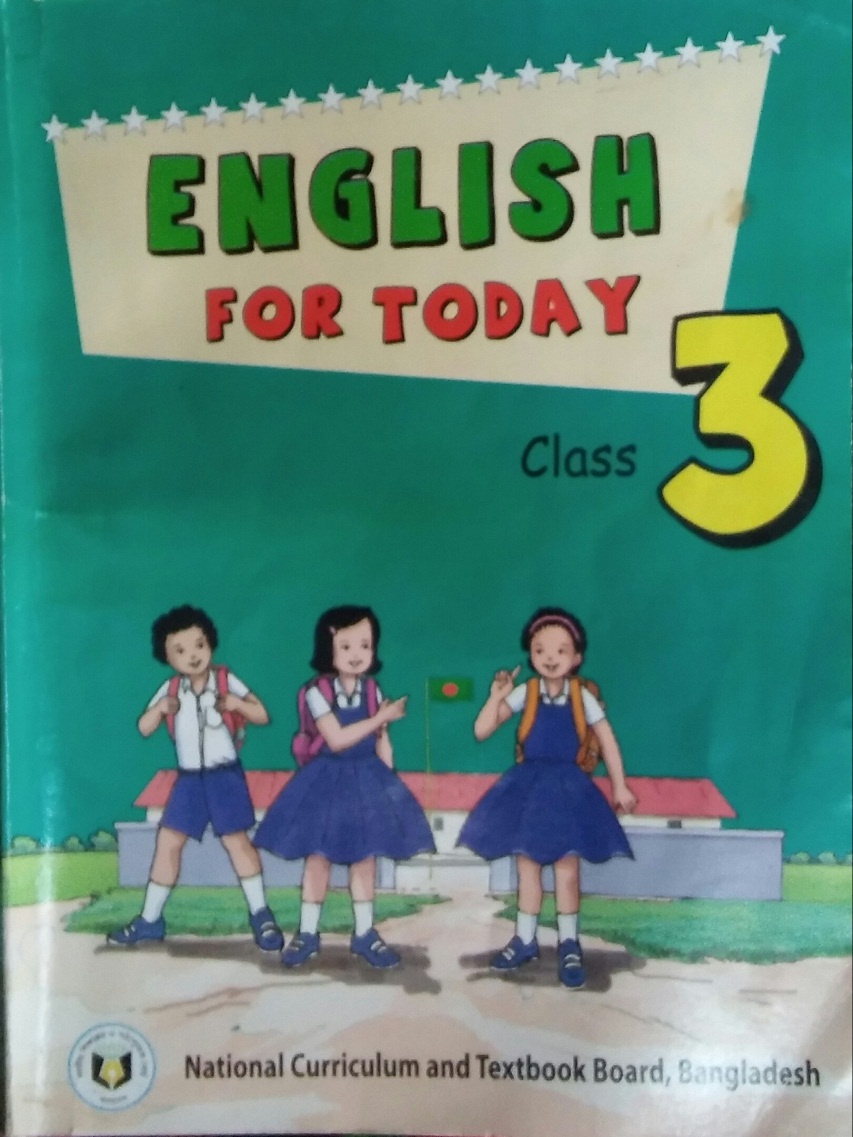 Everybody listen and say after me.
Maliha is Bangladeshi.
She comes from Dhaka.
Dhaka is the capital of Bangladesh.
Maliha lives near the Buriganga River.
The river is very big.
In June, July and August, there is a lot rain in Bangladesh.
She comes from Dhaka.
Maliha is Bangladeshi.
Dhaka is the capital of Bangladesh.
He works in a primary school in Narail.
Maliha lives near the Buriganga River.
.
Student’s reading silently
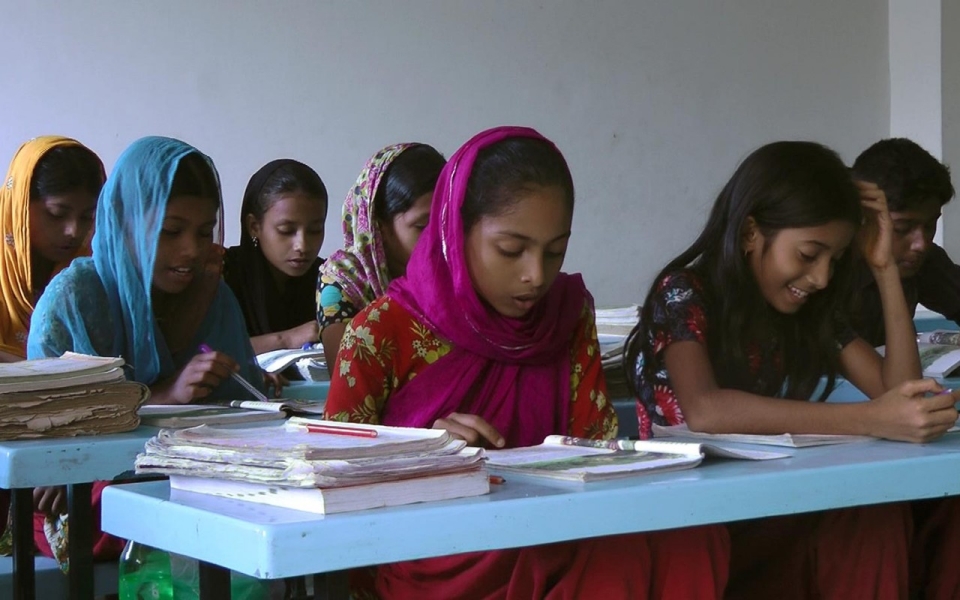 Let us find out new words
Bangladeshi
Capital
River
Dhaka
Buriganga
.
Group work
Find the punctuation and capital letters.
.
M
B
Maliha is Bangladeshi.
.
S
D
She comes from Dhaka.
.
Dhaka is the capital of Bangladesh.
D
B
.
Maliha lives near the Buriganga River.
M
B
R
.
The river is very big.
T
In June, July and August, there is a lot rain in Bangladesh.
J
A
I
R
Let’s work in group
Read the text again & again and say punctuation and capital letters.
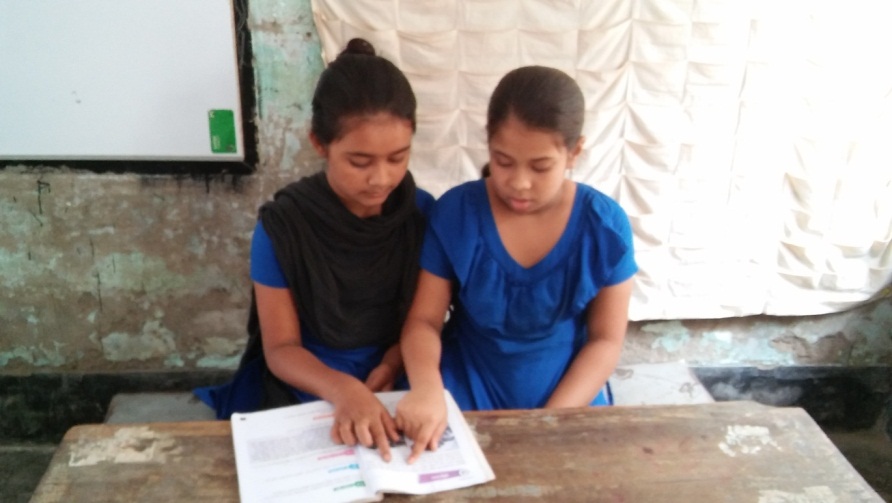 Maliha is Bangladeshi. She comes from Dhaka. Dhaka is the capital of Bangladesh. Maliha lives near the Buriganga River. The river is very big. In June, July and August, there is lot of rain in Bangladesh.
Lets play bingo game.
Individual Work
Bangladesh
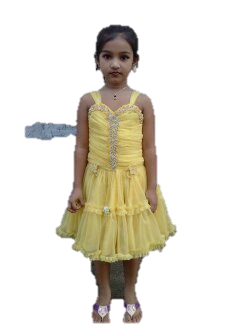 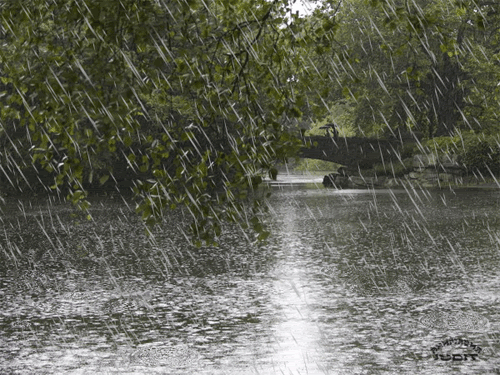 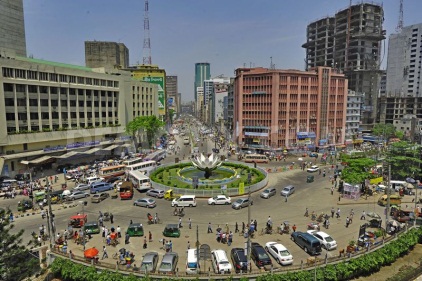 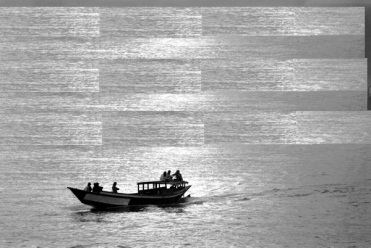 Checking learning
Correct the sentences.
1. rahin is bangladeshi
2. he comes from chittagong
3. Chittagong is a big city in bangladesh
4. in august september and october a lot of
     rain in chittagong
5. the jamuna river is very big
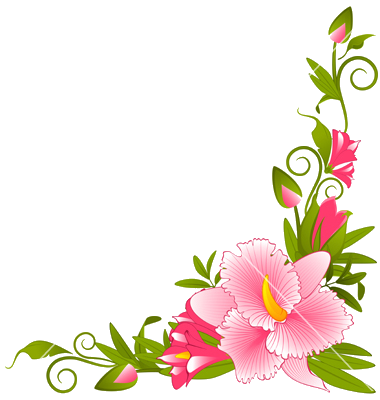 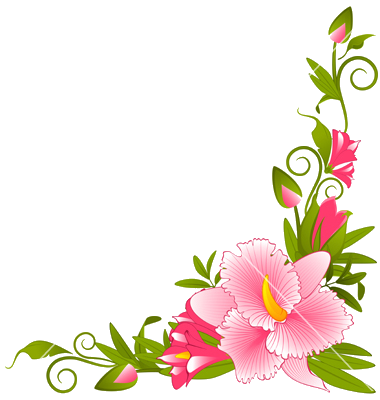 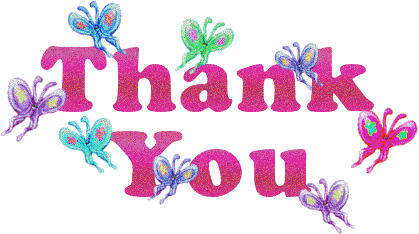 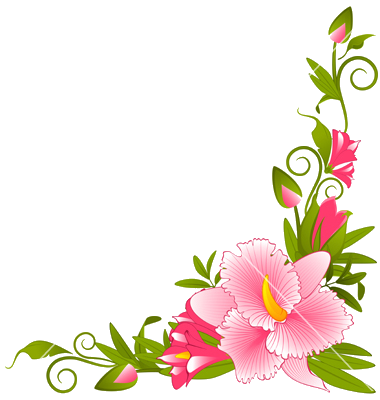 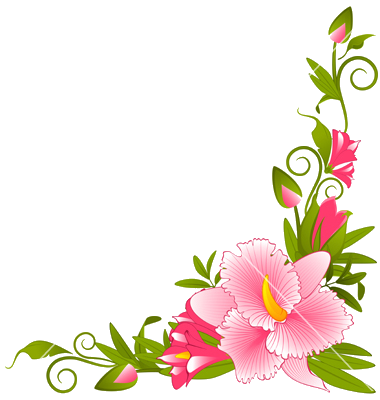